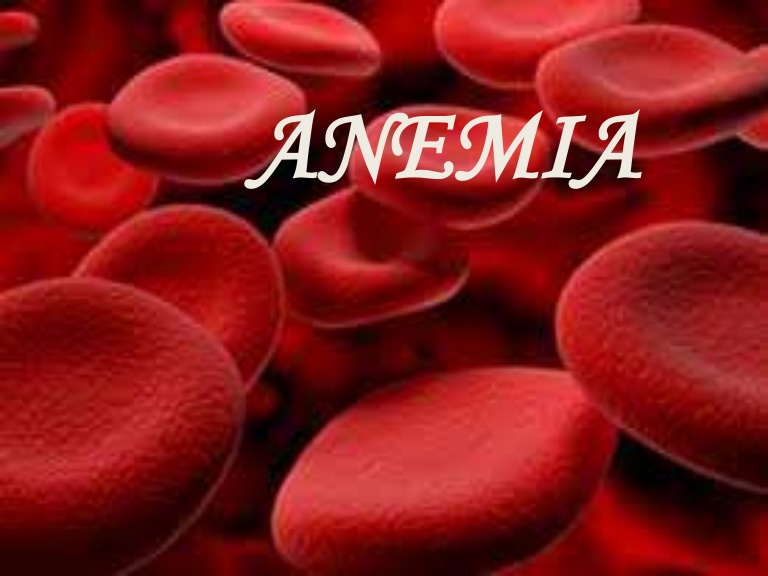 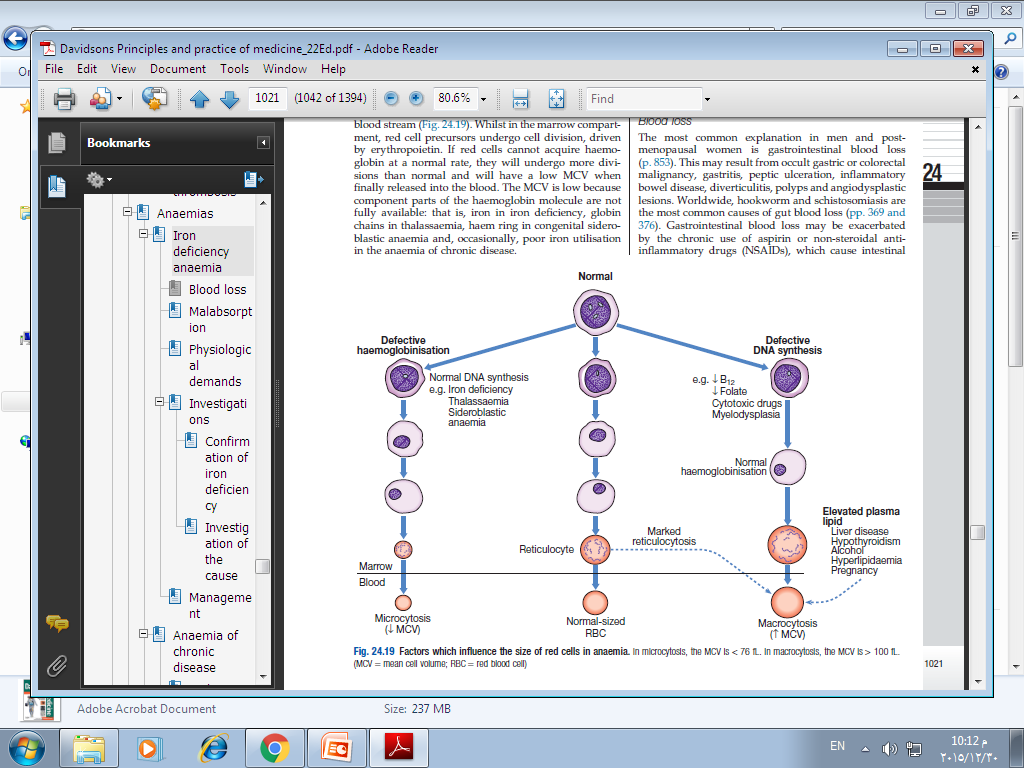 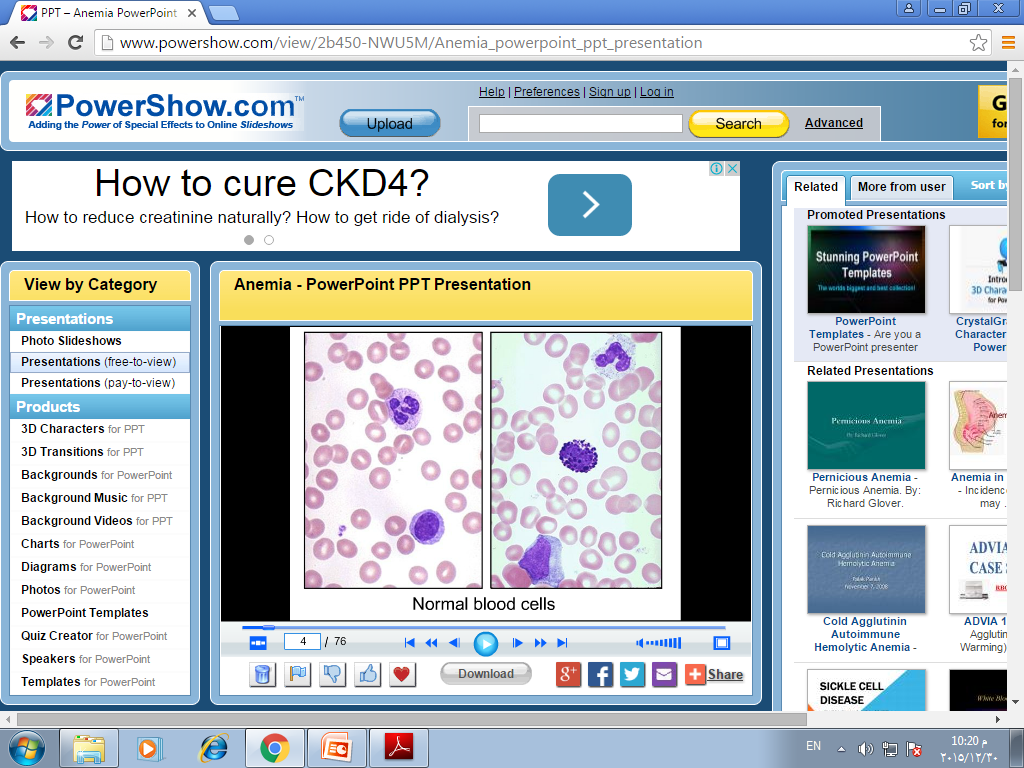 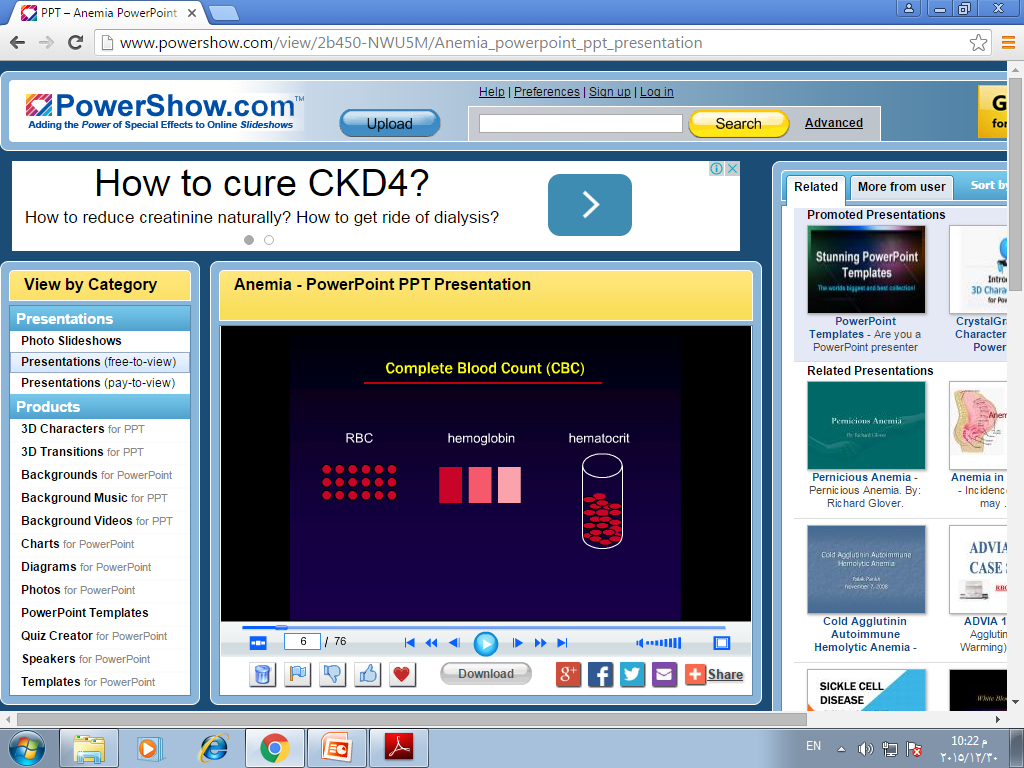 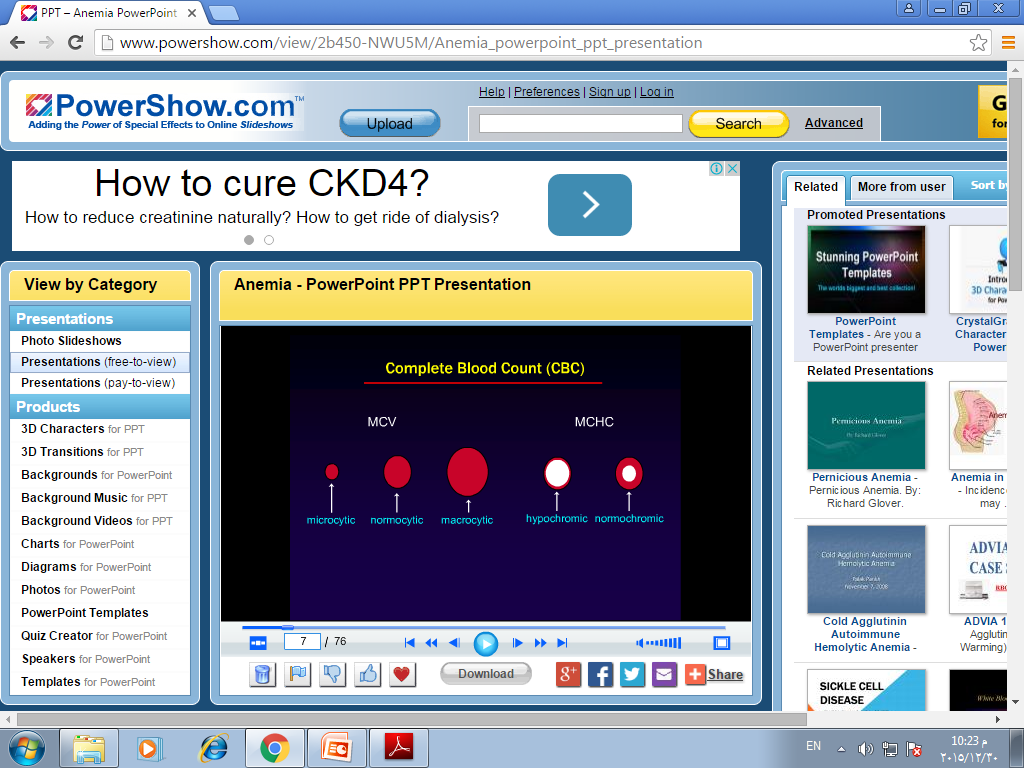 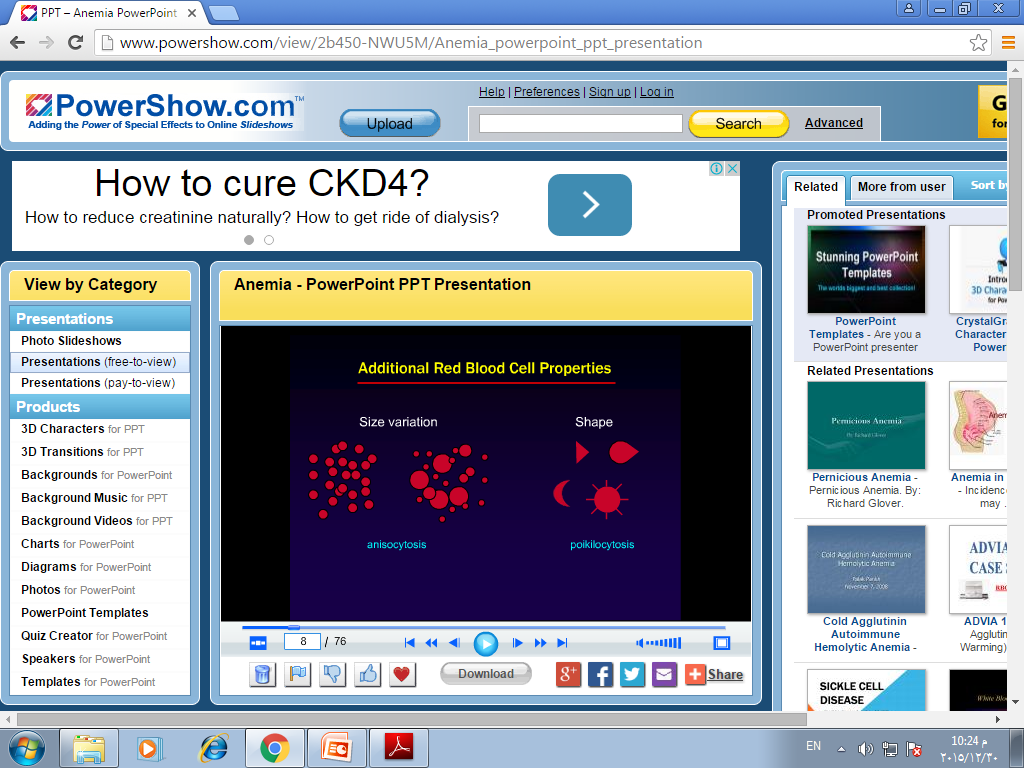 Requirements for Red Blood Cell Production
Erythropoeitin
Proteins, required for globin synthesis
Iron 
Vitamin B12 and folic acid
Vitamin B6 
Vitamin C 
Thyroid hormones, estrogens and androgens
Symptoms and Signs of Anemia
None ( if slow or mild)
 Fatigue
 Breathlessness
 Dizziness
 Pale skin, mucous membranes
 Jaundice (if hemolytic)
 Tachycardia
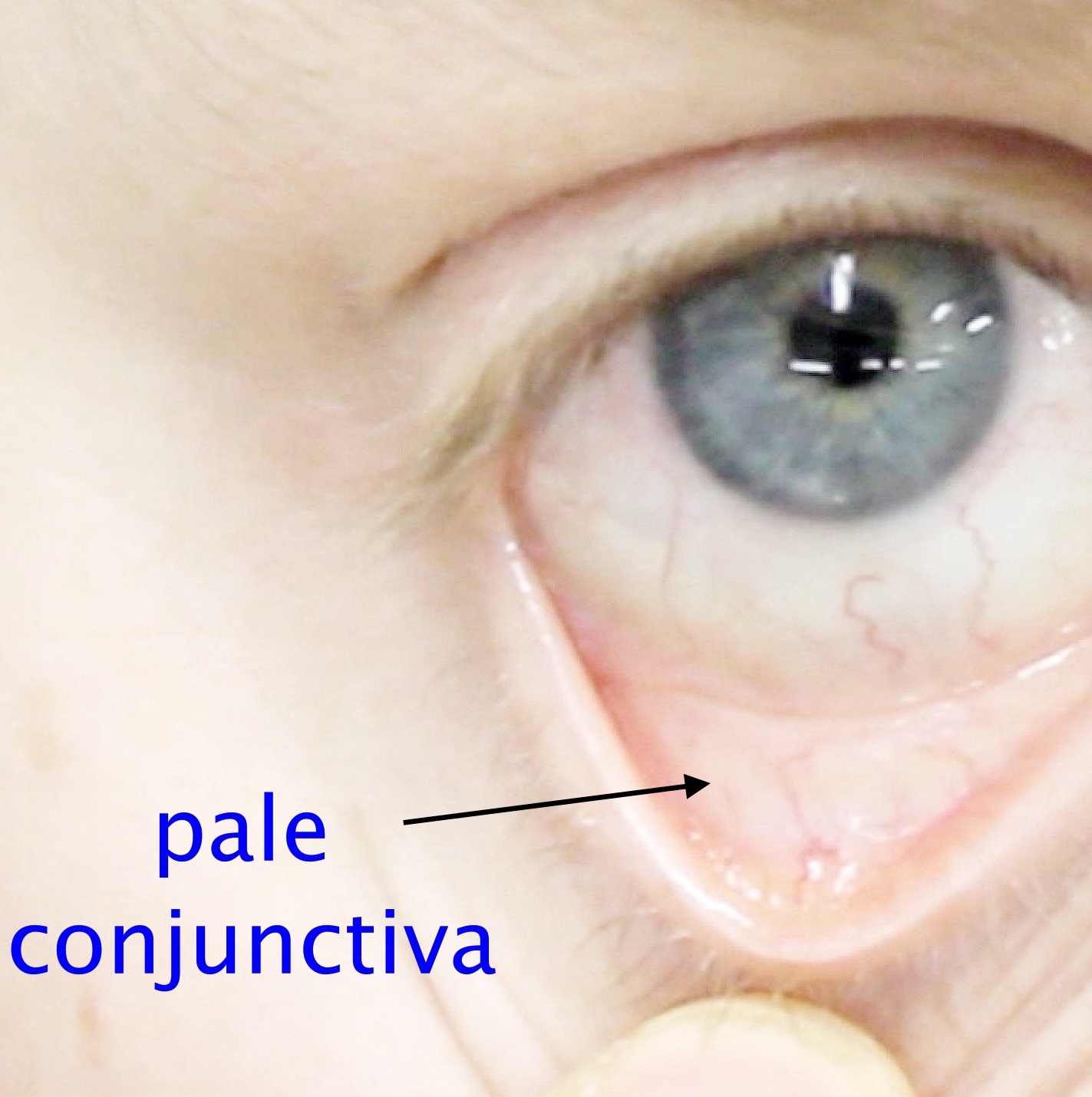 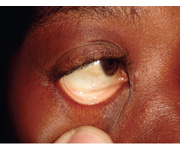 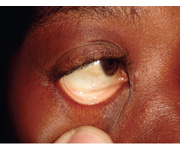 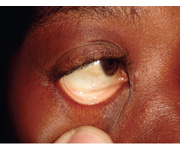 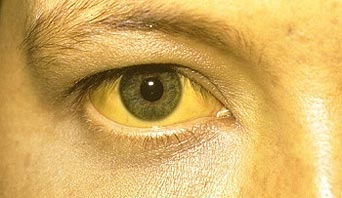 Iron Deficiency Anemia IDA
Etiology
Inadequate intake of iron & of food, which enhances iron absorption.     
High intake of inhibitors of iron absorption
Hookworm infestation.
Blood loss (heavy menses & use of aspirin & NSAID).
High fertility rate in womem.
Low iron stores in newborns.
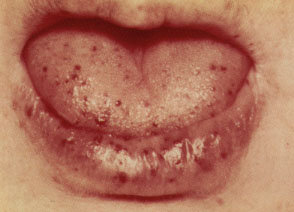 Hereditary hemorrhagic telengectasia
Iron Absorption
Haem iron is not affected by ingestion of  other food items. 

It has constant absorption rate of 20-30%  which is little affected by the iron balance  of the subject. 

The haem molecule is absorbed intact and the iron is released in the mucosal cells.
Iron Absorption Inhibitor
Beverages like tea, coffee, cocoa . 
A single cup of  tea taken with meal reduces iron absorption by  up to 11%.
Food containing phytic acid i.e. Bran, cereals like wheat, rice, maize & barely. Legumes like soya beans, black  beans & peas.
 
Cow’s milk due to its high calcium & casein contents.
Iron Transport
Transferrin is the major protein responsible for transporting iron in the body.

Transferrin receptors, located in almost all cells of the body, can bind two molecules of transferrin.

Both transferrin concentration & transferrin receptors are important in assessing iron status.
Iron Absorption Promoters
Foods containing ascorbic acid like citrus fruits, broccoli & other dark green vegetables because ascorbic acid reduces iron from ferric to ferrous forms, which increases its absorption.
Storage of Iron
Tissues with higher requirement for iron 
   ( bone marrow, liver & placenta) contain more transferrin receptors.
Once in tissues, iron is stored as ferritin & hemosiderin compounds, which are present in the liver, RE cells & bone marrow.
The amount of iron in the storage compartment depends on iron balance (positive or negative).
Ferritin level reflects amount of stored iron in the body & is important in assessing ID
Diagnosis of Iron Deficiency Anemia
Clinical: symptoms (fatigue, dizziness , palpitations..etc) & signs (pallor, smooth tongue, Koilonychia,  & dysphagia in elderly women).
Laboratory
Stainable iron in bone marrow ( This is not done frequently now a days).
Response to iron supplements
Lab finding in IDA
Microcytic  hypochromic anaemia

Low Hb level  (< 11.0 g/dl)

Low MCV, MCH, MCHC

Low serum ferritin

High iron binding capacit

High Transferrin Receptors antibodies
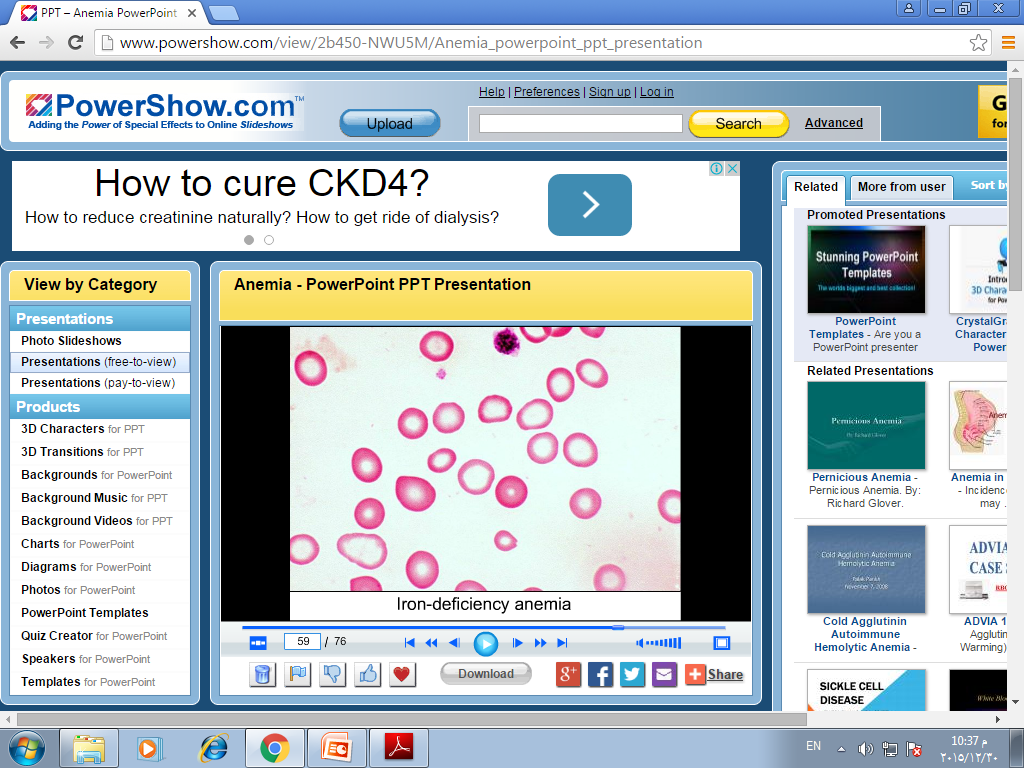 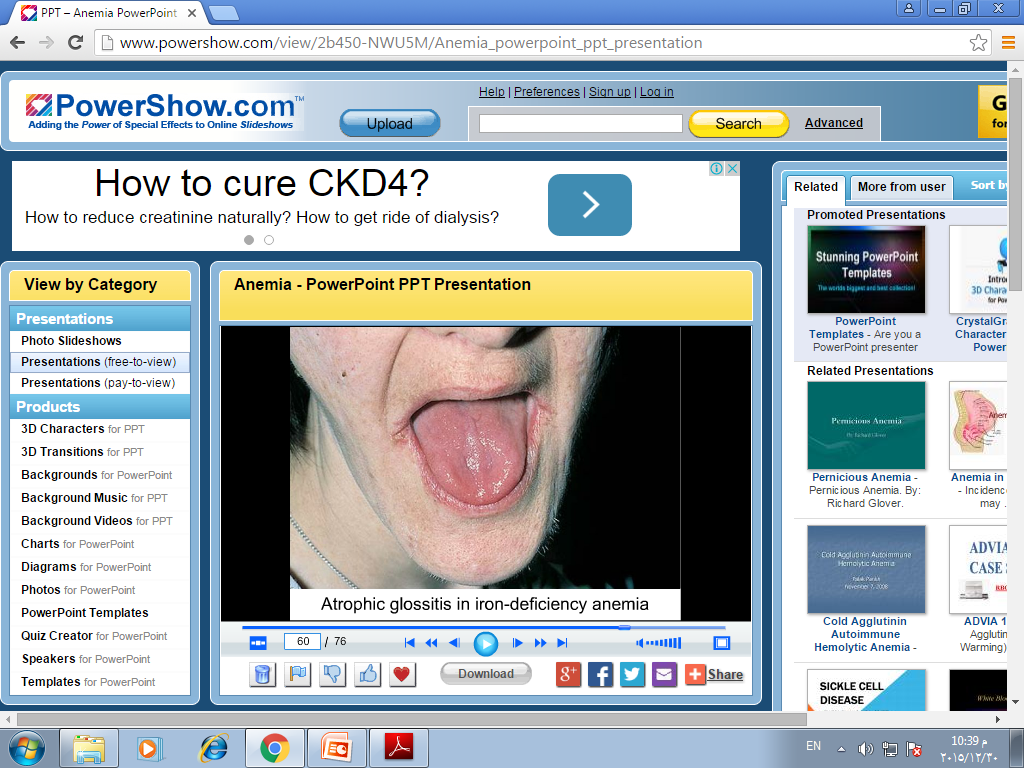 Angular stomatitis in iron deficiency anemia
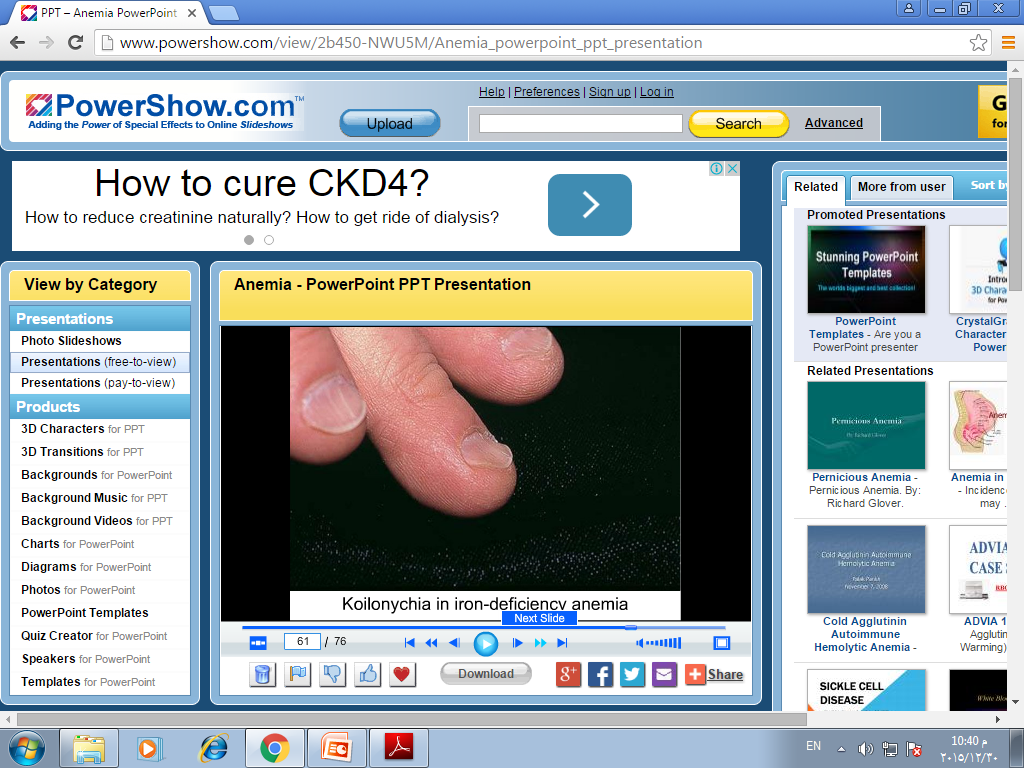 Treatment
Ferrous sulphate is commonly used in Rx & prevention of IDA because of good absorption & high bioavailability, but it has its drawbacks

GIT disturbances & staining of teeth are frequent

Effects on fortified foods may include:
Fat oxidation & rancidity
Colour changes
Metallic taste
Precipitation
Treatment
The haemoglobin should rise by around 10 g/L every 7–10 days and a reticulocyte response will be evident within a week.

 A failure to respond adequately may be due to non-compliance, continued blood loss, malabsorption or an incorrect diagnosis.
Treatment
Patients with malabsorption or chronic gut disease may need parenteral iron therapy. 

Previously, iron dextran or iron sucrose was used, but new preparations of iron isomaltose and iron carboxymaltose have fewer allergic effects and are preferred.
Prevention of IDA
Dietary modification

Food fortification

Iron supplementation
Prevention of IDA
Diet & nutrition education 
 eat more fruits and vegetable 
 no coffee or tea with meals
 programmes should be targeted  to   
   at  risk groups
 reduce  phytic content of cereals and 
    legumes by fermentation
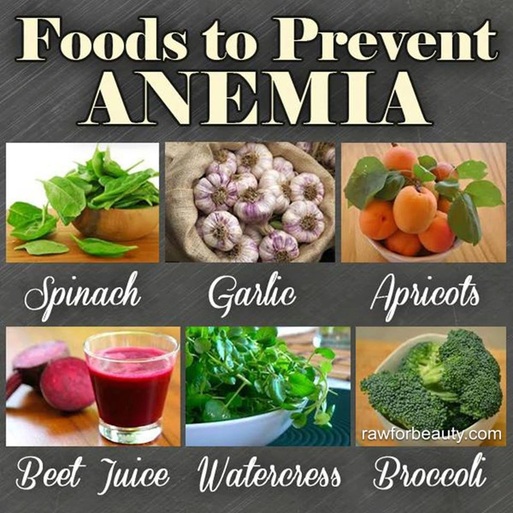 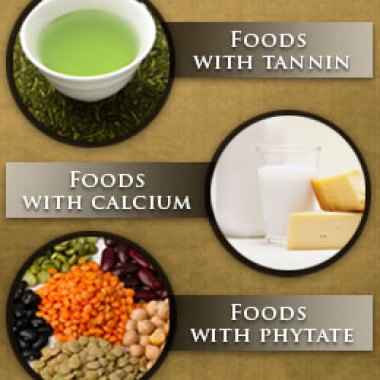 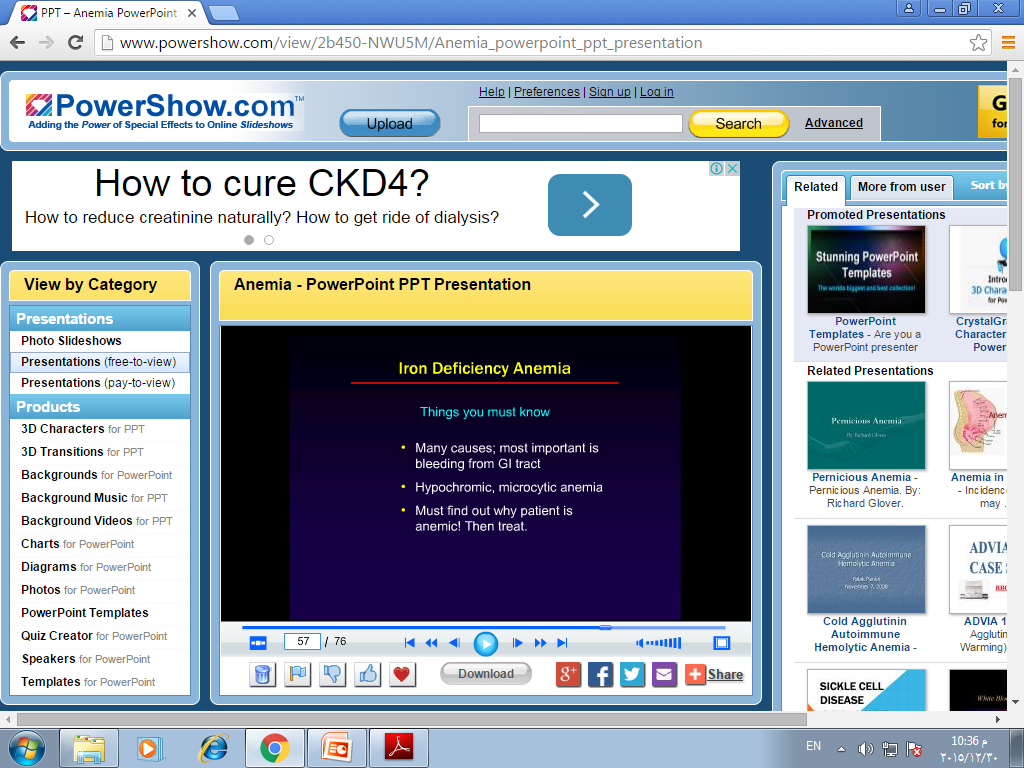 Anaemia of chronic disease
Anaemia of chronic disease (ACD) is a common type of anaemia, particularly in hospital populations.

 It occurs in the setting of chronic infection, chronic inflammation or neoplasia.
 
The anaemia is not related to bleeding, haemolysis or marrow infiltration.
Anaemia of chronic disease
Is mild, with haemoglobin in the range of 85–115 g/L, and is usually associated with a normal MCV (normocytic, normochromic),

The serum iron is low but iron stores are normal or increased, as indicated by the ferritin or stainable marrow iron.
Pathogenesis
It has recently become clear that the key

 regulatory protein that accounts for the 

findings characteristic of ACD is hepcidin, 

which is produced by the liver.
Hepcidin production is induced by proinflammatory cytokines, especially IL-6. Hepcidin binds to ferroportin on the membrane of iron-exporting cells, such as small intestinal enterocytes and macrophages, internalising the ferroportin and thereby inhibiting the export of iron from these cells into the blood.
Investigations to differentiate anaemia ofchronic disease from iron deficiency anaemia
IDA           Ferritin      Iron     TIBC             Transferrin                          Soluble transferrin
                                                                         saturation                                     receptor 

  
                       ↓       ↓        ↑             ↓                              ↑
Anaemia
of chronic
Disease        ↑/        
           Normal  .
↓/Normal
The iron remains trapped inside the 

cells in the form of ferritin, levels of 

which are therefore normal or high in

 the face of significant anaemia.
Treatment
Inhibition or blockade of hepcidin is a

 potential target for treatment of this

 form of anaemia.
MACROCYTIC ANEMIAS
These are the anemias in which the RBC have an MCV of greater than 100fl

There are 2 groups of macrocytic anemias

Megaloblastic anemia

Non megaloblastic macrocytic anemia
NON MEGALOBLASTIC MACROCYTIC ANEMIAS
These are disorders in which the macrocytosis is not due to vitamin B12  or folic acid deficiency

The conditions in which such round macrocytes are seen  are
Reticulocytosis
Hypothyroidism / myxedema
Myelodysplastic syndrome
Scurvy (Vit-C dif) 
Sideroblastic anemia
Liver disorders
MEGALOBLASTIC ANEMIA
Vitamin B12  and folic acid are important nutrients required in the process of nuclear maturation.

They are required during erythropoiesis (during DNA synthesis)

These anemias may be caused because of a nutritional deficiency or impaired absorption mainly.
MEGALOPLASTIC ANAEMIA
Affect all marrow elements. 

Neurologic symptoms in Vit. B12 deficiency (dorsal columns).

Ineffective erythropoiesis.
High indirect bilirubin.
Very high LDH.
Folic Acid:
It is a water soluble vitamin, necessary for the production of the RBC, WBC and platelets.
It is not synthesized in the body.
It is found in large number of green fresh vegetables, fruits.
Daily requirement:
   The human body needs about 100-150 µg daily. Absorption:
 It is absorbed in the Duodenum and Jejunum.
Transportation:
   Weakly bound to albumin.
Metabolic Function
Purine synthesis

Conversion of homocysteine to methionine
       ( which also requires B12 )
Causes of folic acid deficiency
Diet
• Poor intake of vegetables
Malabsorption
• e.g. Coeliac disease
Increased demand
• Cell proliferation, e.g. haemolysis
• Pregnancy
Drugs
• Certain anticonvulsants (e.g. phenytoin)
• Contraceptive pill
• Certain cytotoxic drugs (e.g. methotrexate)
Investigation of folic acid deficiency
Diagnostic findings
• Serum folate levels may be low but are difficult to interpret

• Low red cell folate levels indicate prolonged folate deficiency and are probably the most relevant measure
Vitamin B12
This vitamin is synthesized in nature by micro-organism in the intestine of man and animals, but we can not obtain it from the bacteria in our bodies, because it is synthesizing in the large colon after the site of absorption and it is wasted in the faeces in about 5µg/day. 

So we obtain it from animal food such as liver, kidney, meat and dairy products as milk and cheese.
Abundant in animal foods
Microorganisms are the ultimate origin of cobalamin.

It is stored in liver for many years.

It is efficiently reabsorbed from bile.

It is resistant to cooking and boiling.
Diary requirements:
   The human body needs about 1-2 µg daily.
Absorption:
   B12 is combined with glycoprotein called the intrinsic factor (IF), which is synthesized in the gastric cells. The absorption occurs in the distal ileum.
Transportation:
   Transport by a protein synthesized in the liver called Transcobalamine II, which carry vitamin B12 to liver, nerves and bone marrow.
IMPAIRED ABSORPTION
INTRINSIC FACTOR DEFICIENCY due to chronic gastritis or antibodies against stomach cells.
- PERNICIOUS ANEMIA
- GASTRECTOMY
Malabsorption states
Diffuse intestinal diseases. Eg., lymphoma, systemic sclerosis
Competitive parasitic uptake – fish tapeworm
Bacterial overgrowth
Clinical features of megaloblastic anemia
Symptoms                                           Signs
• Malaise (90%)			          Smooth tongue
• Breathlessness (50%)		           Angular  Cheilosis
• Paraesthesiae (80%)			Vitiligo
• Sore mouth (20%)			Skin pigmentation
• Weight loss				Heart failure
• Altered skin pigmentation		Pyrexia
• Impotence
• Poor memory
• Depression
• Personality change
• Hallucinations
• Visual disturbance
Neurological findings in Vit.B12 deficiency anemia
Peripheral nerves
• Glove and stocking paraesthesiae
• Loss of ankle reflexes
Spinal cord
• Subacute combined degeneration of the cord
Posterior columns – diminished vibration sensation and
proprioception
Corticospinal tracts – upper motor neuron signs
Cerebrum
• Dementia
• Optic atrophy
Autonomic neuropathy
Haemoglobin Often reduced, may be very low
MCV Usually raised, commonly > 120 fL
Erythrocyte count Low for degree of anaemia
Blood film Oval macrocytosis, poikilocytosis,
red cell fragmentation, neutrophil
Hypersegmentation

Reticulocyte count Low for degree of anaemia
Leucocyte count Low or normal
Platelet count Low or normal
Investigations in megaloblastic anemia
Bone marrow Increased cellularity, megaloblastic
changes in erythroid series, giant
metamyelocytes, dysplastic
megakaryocytes, increased iron in
stores, pathological non-ring
sideroblasts
Serum ferritin Elevated
Plasma lactate
dehydrogenase (LDH)
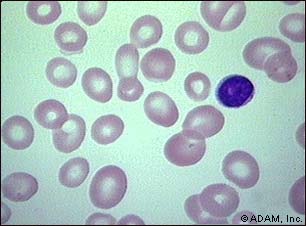 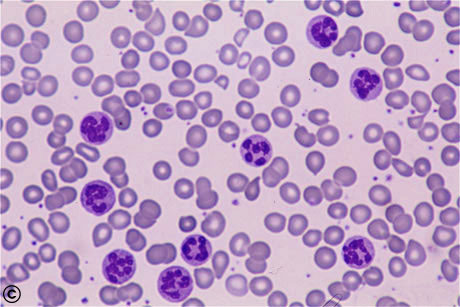 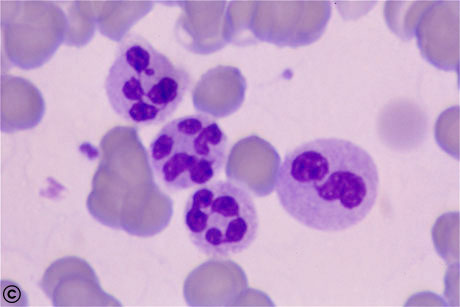 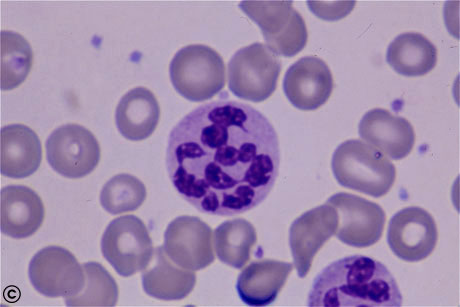 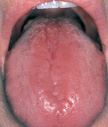 PERNICIOUS ANEMIA
Scandinavian countries more prevalent
Disease of elderly – 5th to 8th decades
Genetic predisposition.

Tendency to form antibodies against multiple  self antigens
DIAGNOSTIC FEATURES
Moderate to severe megaloblastic anemia
Leucopenia with hypersegmented neutrophils
Mild to moderate thrombocytopenia
Mild jaundice due to ineffective erythropoiesis and peripheral hemolysis
Neurologic changes 
Low levels of serum B12
Elevated levels of homocysteine 
Striking reticulocytosis after parenteral administration of vitamin B12
Serum antibodies to intrinsic factor
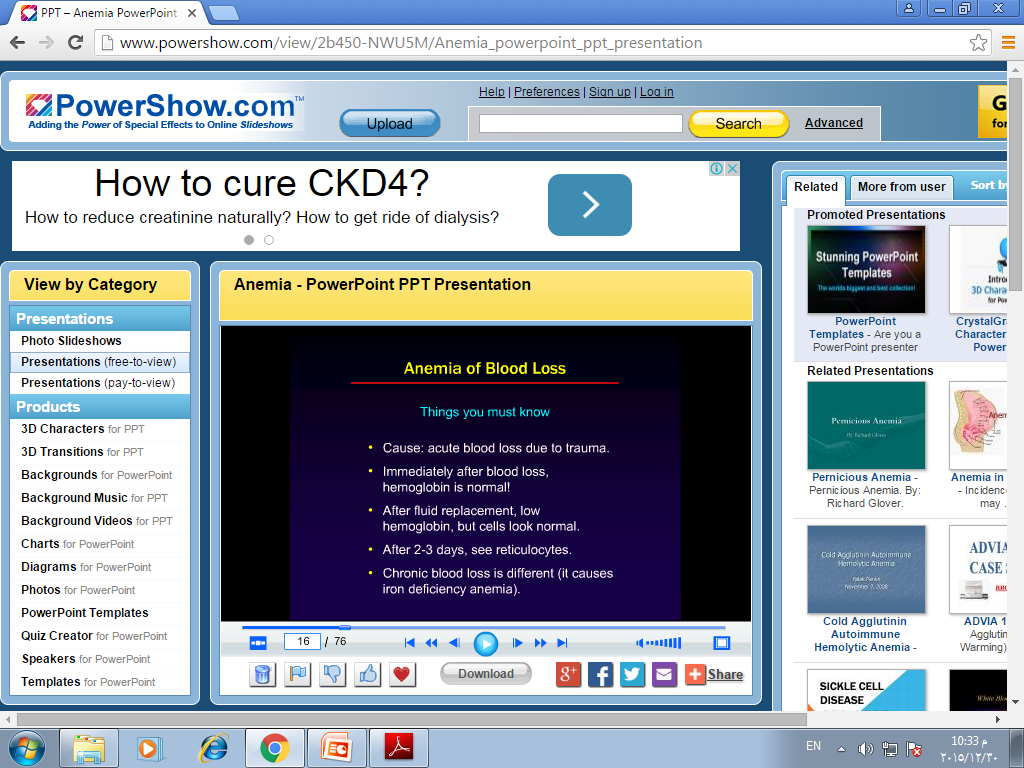 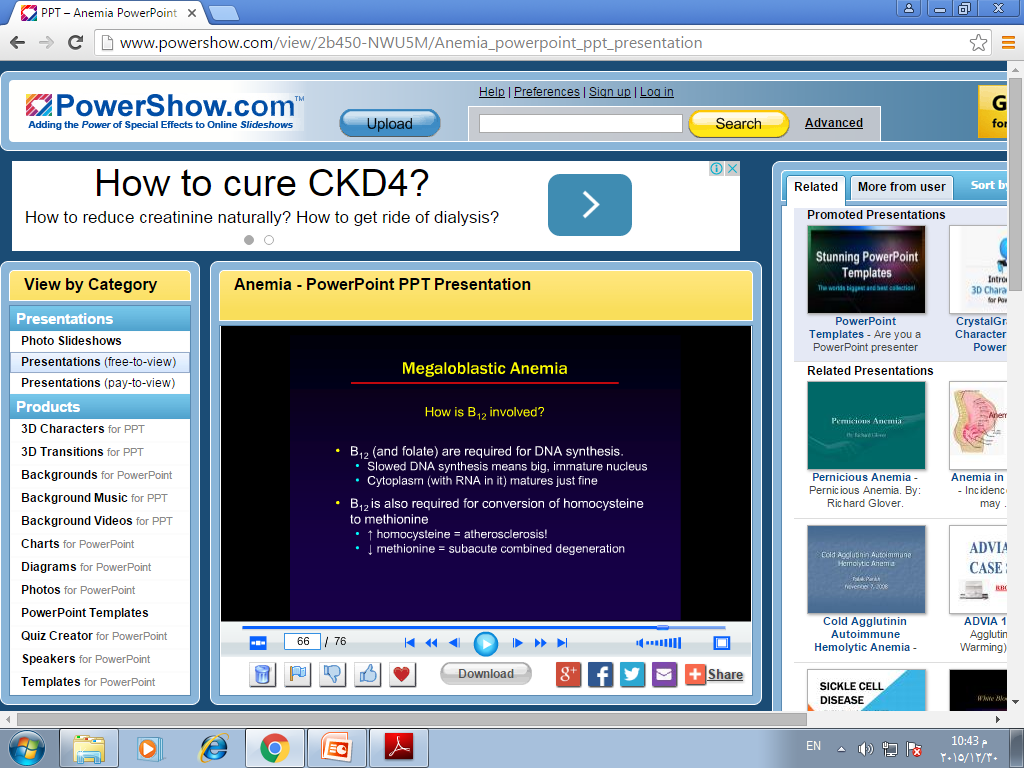 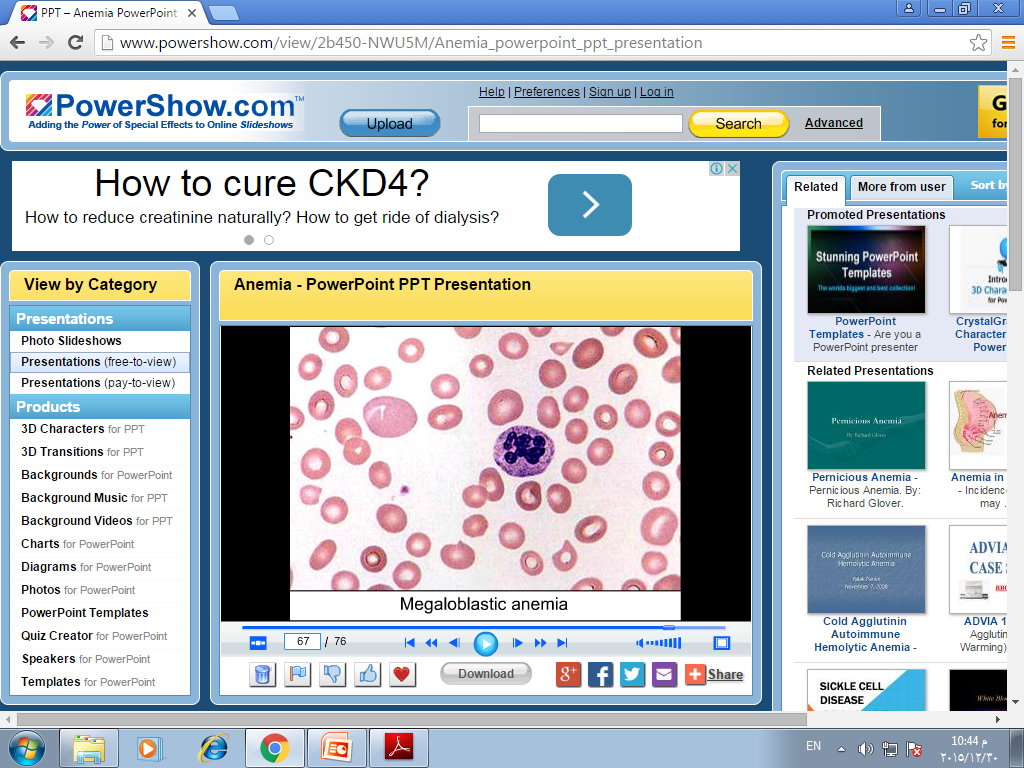 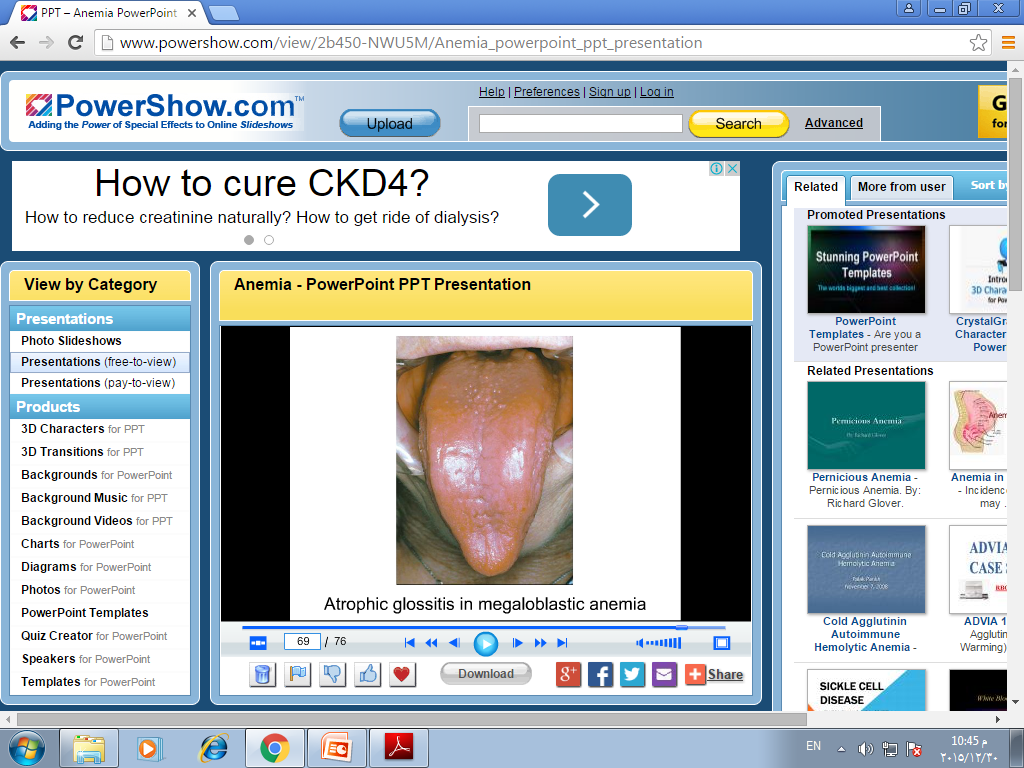 Management of megaloblastic anaemia

If a patient with a severe megaloblastic anaemia is very ill and treatment must be started before vitamin B12 and red cell folate results are available, that treatment should always include both folic acid and vitamin B12. 

The use of folic acid alone in the presence of vitamin B12 deficiency may result in worsening of neurological deficits.
Rarely, if severe angina or heart failure is present,
transfusion can be used in megaloblastic anaemia. The cardiovascular system is adapted to the chronic anaemia present in megaloblastosis, and the volume load imposed by transfusion may result in decompensation and severe cardiac failure. 

In such circumstances, exchange transfusion
or slow administration of 1 U of red cells with diuretic
cover may be given cautiously.
Vitamin B12 deficiency

Vitamin B12 deficiency is treated with hydroxycobalamin
1000 μg IM for 6 doses 2 or 3 days apart, followed by
maintenance therapy of 1000 μg every 3 months for life.
The reticulocyte count will peak by the 5th–10th day
after starting replacement therapy. The haemoglobin
will rise by 10 g/L every week until normalised. The
response of the marrow is associated with a fall in
plasma potassium levels and rapid depletion of iron
stores.
If an initial response is not maintained and the
blood film is dimorphic (i.e. shows a mixture of microcytic and macrocytic cells), the patient may need additional iron therapy.

 A sensory neuropathy may take 6–12 months to correct; long-standing neurological damage may not improve.
Folate deficiency

Oral folic acid 5 mg daily for 3 weeks will treat acute
deficiency and 5 mg once weekly is adequate maintenance therapy. 

Prophylactic folic acid in pregnancy prevents
megaloblastosis in women at risk, and reduces the
risk of fetal neural tube defects . 

Prophylactic supplementation is also given in chronic haematological disease associated with reduced red cell lifespan (e.g. haemolytic anaemias).